FHIM OverviewHow the FHIM can organize other information modeling efforts
Background: Federal Health Architecture (FHA)
Established in 2004 to coordinate the architecture for the Health Segment under the Federal Enterprise Architecture (FEA)
FEA recognizes that certain “segments” cross departmental boundaries in the Federal Segment Architecture Methodology (FSAM)
Segments are also called eGovernment “Line of Business” (LOB)
FHA is made up of 22 “partner agencies”
Hosted by HHS, under the Office of the National Coordinator for Health IT (ONC)
VA and DoD are the most active agencies, followed by CDC, FDA, and SSA
[Speaker Notes: Please use the slide construction guidelines included on the next slide within your presentation.]
Background: FHA projects
An important goal of the FHA is to enable interoperability between partner agencies and with their private sector partners, and have several projects towards that goal
Interoperability is facilitated when agency enterprise architecture components are closely aligned with Health IT Standards
However, there are gaps and overlaps between the standards
Many standards leave some details to the implementers, especially choices in terminologies used.
One FHA project, the Federal Health Information Model (FHIM) seeks to harmonize the information requirements of the partner agencies, thereby forming a basis for their information architectures
[Speaker Notes: Please use the slide construction guidelines included on the next slide within your presentation.]
Background: FHIM
Federal Health Information Model (FHIM)
A logical health information model that supports semantic interoperability. It is built by harmonizing information from the individual Federal partners and standards organizations
Goal is to establish a comprehensive, integrated set of standard “implementation guides” that fully support semantic interoperability
Has both structural and terminology components.  FHIM coded concepts are “bound” to terminology in a separate FHIM Terminology Model via mechanisms adapted from MDHT
FHIM is a both a Logical Information Model (LIM) and a Platform Independent Model (PIM)
FHIM uses the HL7 Reference Information Model (RIM) as a reference model (FHIM can also use other reference models), yet is structurally aligned with FHIR
[Speaker Notes: Please use the slide construction guidelines included on the next slide within your presentation.]
Benefits of Information Modeling Project Information and Terminology Models
The models support efficient standards development
Standard ballot materials can be generated from the FHIM
The models are being integrated with the Model Driven Health Tools (MDHT) to support a model-driven approach to development of information exchange interoperability specifications
FHIM maintains traceability to underlying standards - especially HL7, NCPDP, and X12 – as well as to S&I Initiatives
FHIM derivative models add “interoperability use cases”, which provide additional constraints.  These derivative models maintain traceability to the use cases and to the HL7 EHR-S Functional Model
The models can be leveraged by organizations for internal use in systems and database development
5
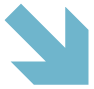 Benefits of Model-Driven Approach
Analyze once implement many times
Business/clinical concepts are the same regardless of what technology (or standard) in which they’re implemented
Provide consistency across the conceptual “landscape”
Each information exchange structure or detailed clinical model is consistent with others
Enables generation of code to reduce cost and human-introduced errors
Enables generation of other artifacts (e.g., implementation guides, developer interactive help)
Allows for transition from one information exchange format to another
The FHIM Main Diagram
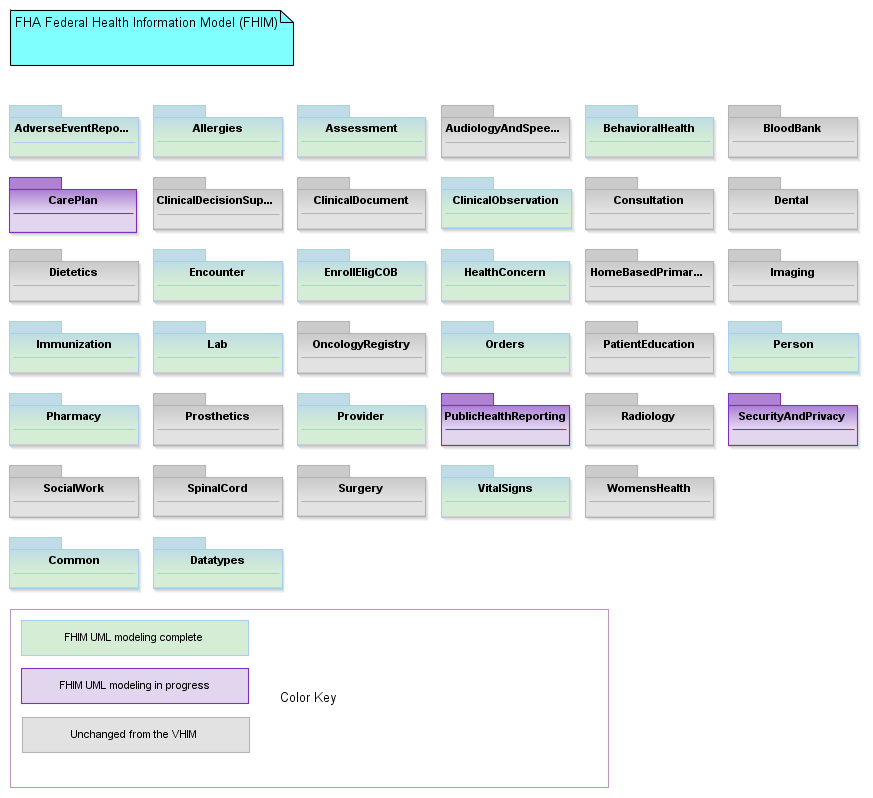 FHIM Clinical Observation
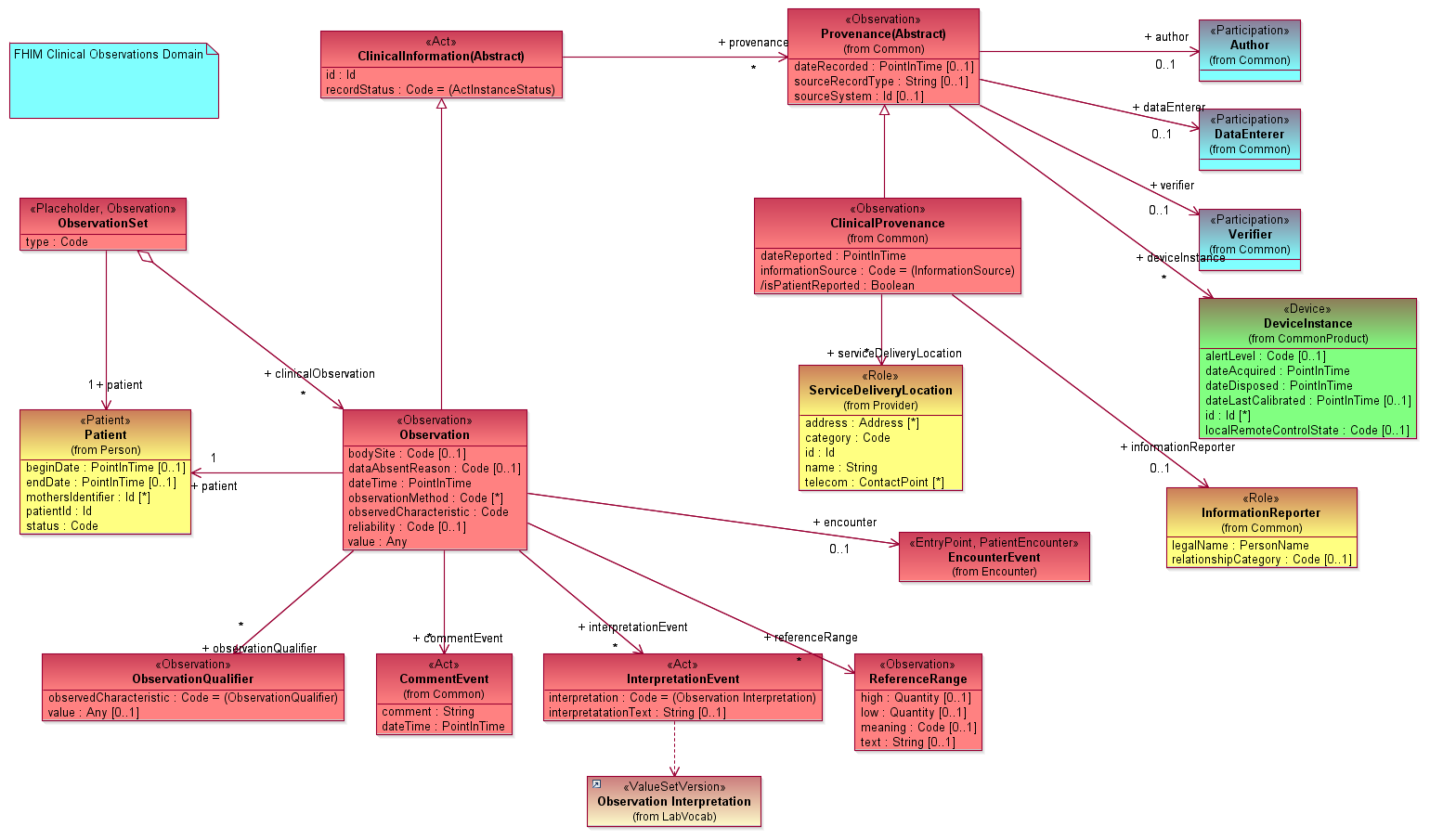 Documentation
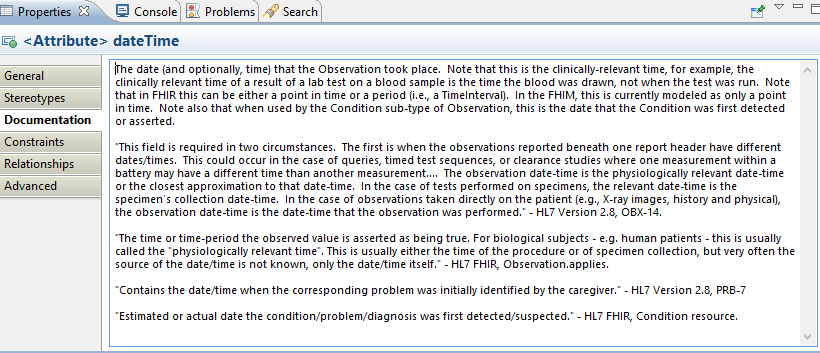 FHIM Vital Signs
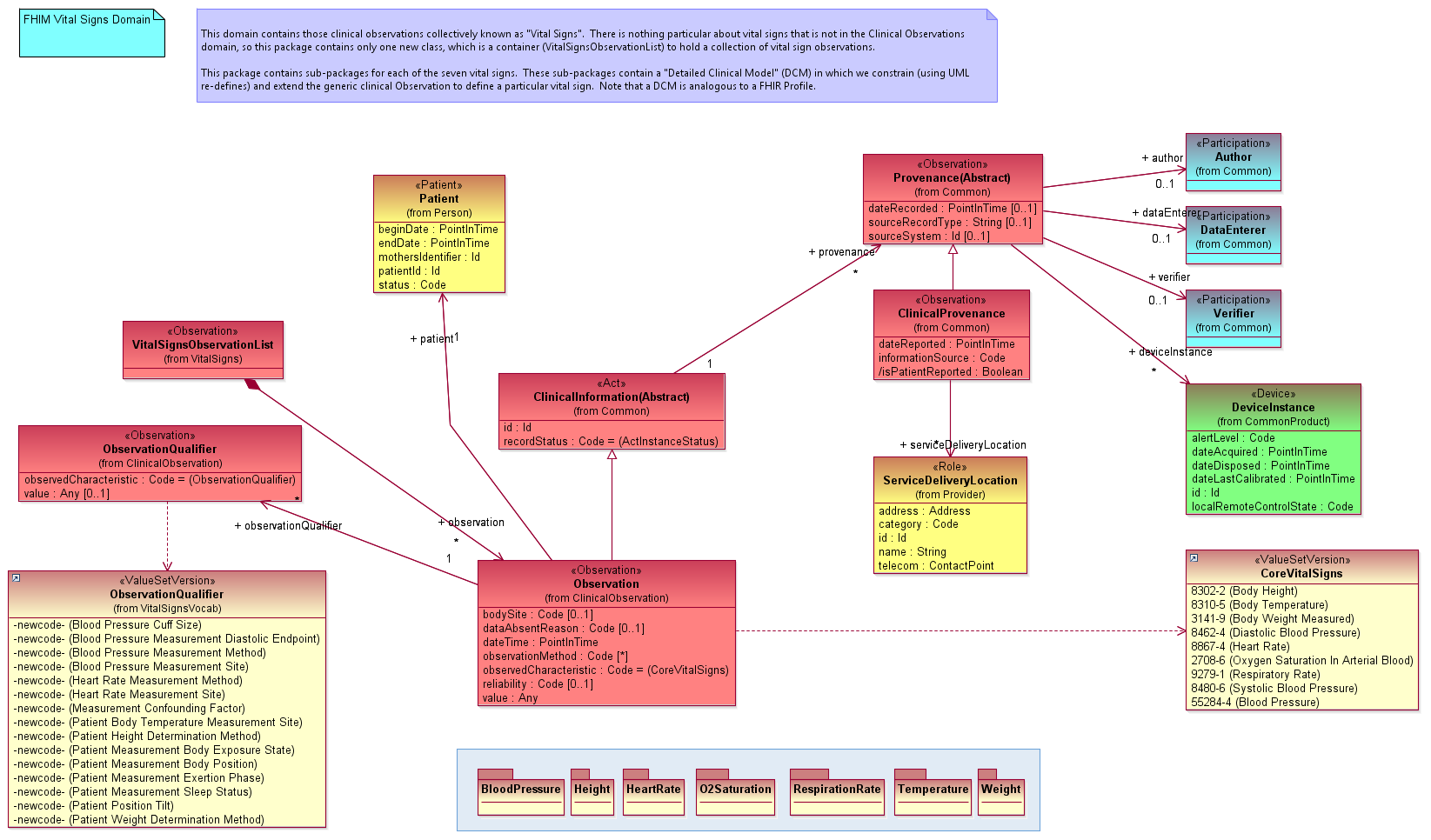 FHIM “Detailed Clinical Models”
The FHIM primarily models generic structures like “Vital Signs”, which can accommodate any Vital Sign
Consistent with the approach of most standards
But we can create DCMs using UML “re-defines”
A re-define allows one to constrain a UML model by re-defining in a sub-type a property that was introduced in its super-type
The following slides show the Heart Rate DCM
FHIM Vital Signs: Heart Rate
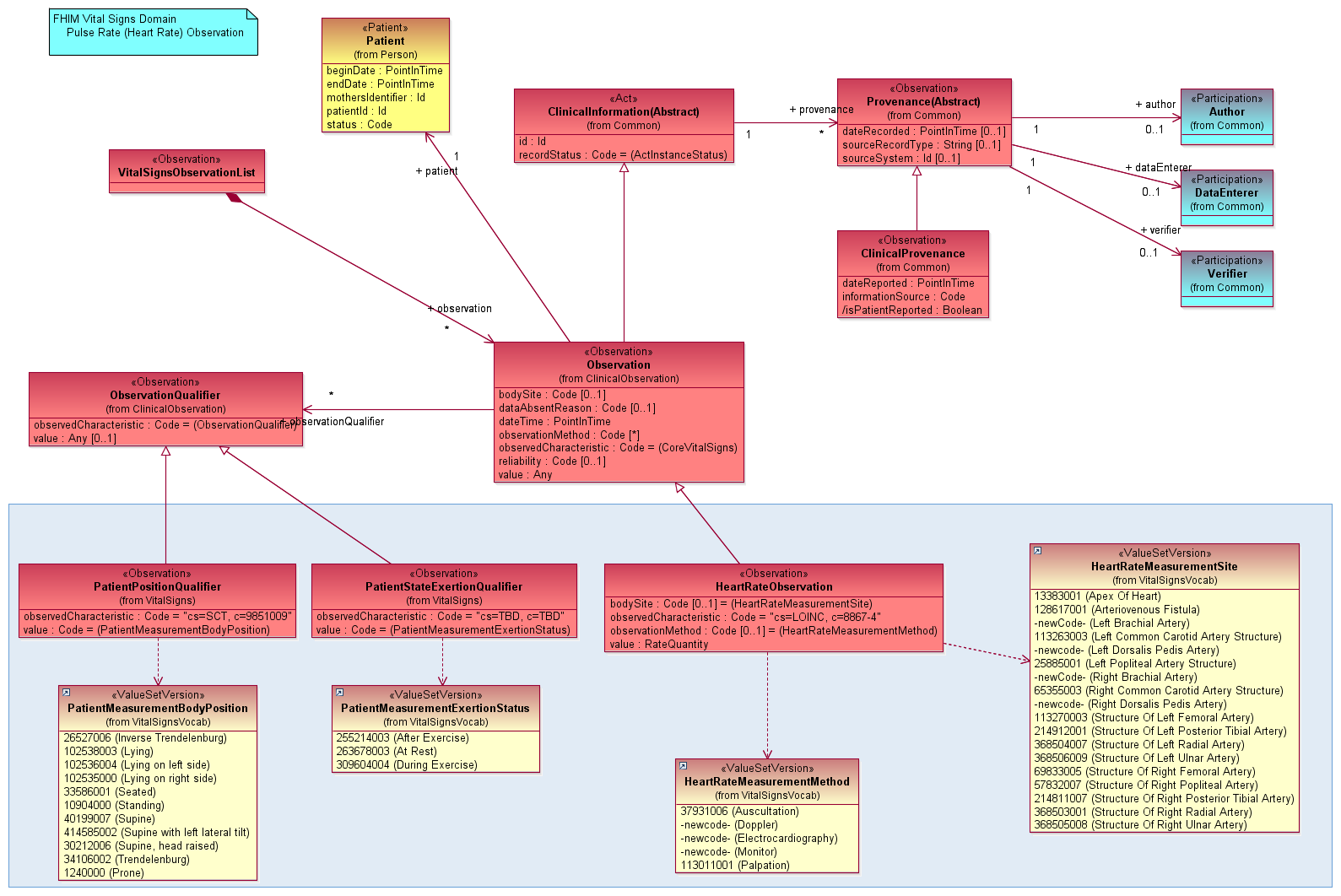 Terminology binding in the FHIM
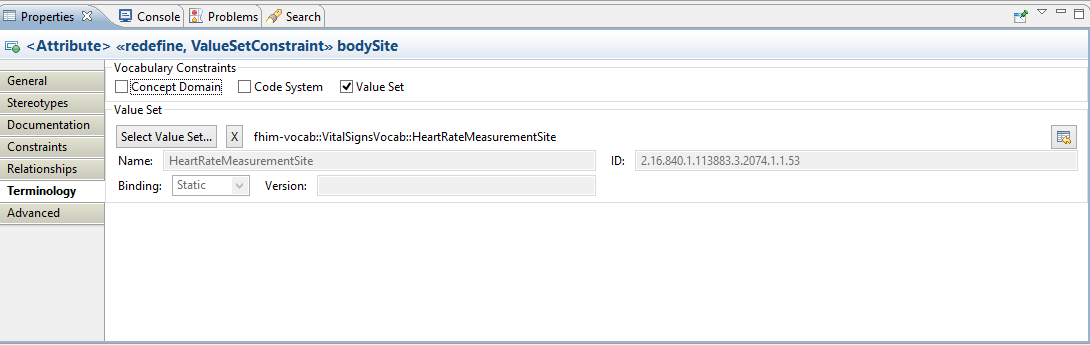 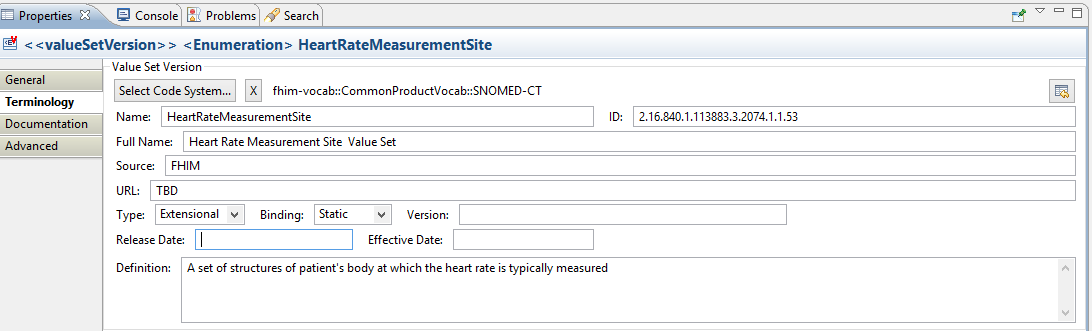 Once the value set is created VSAC, this will point to the page where it can be viewed
FHIM “Detailed Clinical Models”
We have demonstrated how DCMs can be modeled in the FHIM
But, while we “hand-built” the Vital Signs DCMs, we do not envision doing so for every DCM.  We contend that the majority of DCMs should be generated from a knowledge base
Each DCM represents a set of possible values in the “code” and the “qualifiers” that could be related to post-coordinated concepts in a medical ontology (e.g., SOLOR).
Once generated into UML, the FHIM could then be used to generate implementable artifacts in multiple standard formats (e.g., FHIR, CDA, etc.)
Benefits to HSPC
The FHIM provides the “missing logical model,” the absence of which hinders some standards individually, and the corpus of standards to which organizations must comply
In combination with MDHT, the FHIM can generate service payloads, both at the coarse grained level (e.g., Vital Signs) and at the fine grained level (e.g., Heart Rate)
Those payloads can be expressed in standard-compliant formats, e.g., a FHIR JSON instance, or an HL7 v2 message.
Other code can be generated, including code to test conformance of the payloads